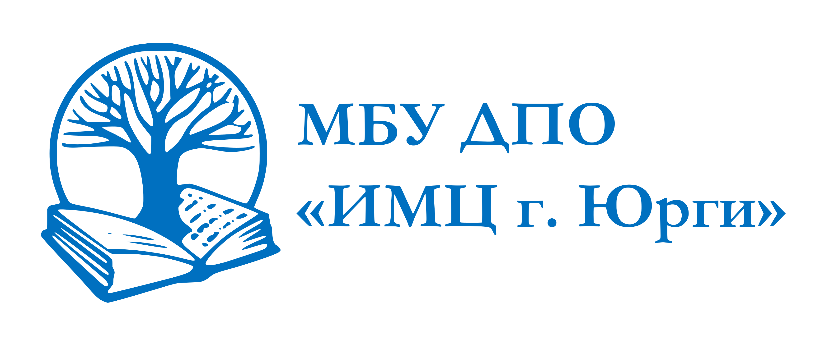 Обновление содержания образования: ФГОС третьего поколения

Форсайт-сессия управленческих команд ОО г. Юрги
Нормативные основания
• Приказ Министерства просвещения РФ от 31.05.2021 № 286 «Об утверждении федерального государственного образовательного стандарта начального общего образования»
• Приказ Министерства просвещения РФ от 31.05.2021 № 287 «Об утверждении федерального государственного образовательного стандарта основного общего образования»
• Решение ФУМО по общему образованию № 3/21 от 27.09.2021 Примерные рабочие программы начального и основного общего образования
Ключевые изменения в обновленных ФГОС
• Уточнили и расширили требования к результатам освоения ООП
• Унифицировали содержание пояснительной записки ООП
• Уклон на вариативность
• Унифицировали требования к рабочим программам
• Скорректировали учебные предметы
• Изменили подход к родному языку и второму иностранному
• Изменили структуру содержательного раздела ООП
• Закрепили правила деления учеников на группы
• Изменили требования к рабочей программе воспитания
• Исключили норму об обучении педагогов раз в три года
• Особенности обучения детей с ОВЗ
Содержательный раздел основных образовательных программ должен включать:
• рабочие программы учебных предметов, учебных курсов, курсов внеурочной деятельности, учебных модулей;

• программу формирования УУД;

• рабочую программу воспитания;

• программу коррекционной работы (если в школе обучаются дети с ОВЗ)
Ключевые изменения в новых ФГОС
16 июля 2021 вступили в силу новые ФГОС НОО и ООО
С 01.09.2022 школы принимают в 1-е и 5-е классы на обучение только по новым ФГОС
Утвердить новые программы надо до начала зачисления учеников в 1-е и 5-е классы (п. 4 ч. 3 ст. 44, ч. 2 ст. 55 Закона № 273-ФЗ).
Для ООП НОО – 29.06.2022 
30.06.2022 надо закончить прием заявлений 

Для ООП ООО – до 01.09.2022.
План перехода на обновлённые ФГОС
Обязательное введение ФГОС

Рекомендуемое введение ФГОС с согласия родителей (законных представителей)

Введение ФГОС по мере готовности
Переход на обновлённые ФГОС в ОО
Задачи, которые должна решить управленческая команда ОО:
1. Обеспечить готовность педагогов к реализации новых ФГОС общего образования. 
2. Информировать родителей (законных представителей) 1-х, 5-х классов о введении новых ФГОС общего образования. 
3. Изучить риски и готовность реализации новых ФГОС общего образования со 1-го класса, с 5-го класса в образовательной организации. 
4. Работа с родителями (законными представителями) о реализации новых ФГОС общего образования со 2-го класса, с 6-го класса. 
5. Разработка ООП НОО и ООП ООО на основе ПООП НОО и ПООП ООО.
Алгоритм действий по введению ФГОС
1. Сформировать рабочую группу по переходу на обновленные ФГОС
2. Провести педагогический совет
3. Провести заседание методического совета
4. Провести заседания профессиональных объединений педагогов
5. Провести родительские собрания
1. Рабочая группа по переходу на обновленные ФГОС
Кого включить в состав
Что сделать
изучить изменения, которые вносят ФГОС-2021 в работу ОО
составить дорожную карту по переходу на ФГОС-2021
разработать ЛНА
заместителей директора по УВР, ВР
руководителей методических объединений
педагогических работников
Можно создать две рабочие группы по уровням образования
Локальные акты ОО
Приказ об организационно-педагогических мероприятиях по обеспечению перехода на обновленные ФГОС НОО и ООО (утверждение группы, положения о рабочей группе и дорожной карты)
Шаблоны ЛНА
Дорожная карта по переходу на ФГОС
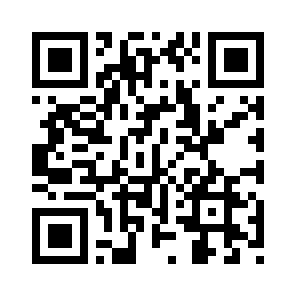 Дорожная карта понадобится, чтобы поэтапно подготовить документы к переходу на обновленные ФГОС НОО и ООО
https://disk.yandex.ru/i/wEwnYtMsIhjPNQ
2. Педагогический совет
Тема педагогического совета: 
«Федеральные государственные образовательные стандарты: организационно-педагогические мероприятия по обеспечению готовности перехода на обновленные ФГОС НОО и ООО»
Цель проведения педагогического совета: создание условий для включения педагогического коллектива школы в реализацию обновленных
ФГОС ООО и НОО
3. Методический совет
Тема методического совета: 
«ФГОС: методические мероприятия по обеспечению готовности перехода на обновленные ФГОС НОО и ООО»
Вариант решения: 
• актуализировать план работы методического совета в части первоочередных мероприятий по введению обновленных ФГОС НОО и ООО;
• провести мероприятия по организации наставничества с целью повышения профессионального уровня учителей по
вопросам введения обновленных ФГОС НОО и ООО;
• утвердить план непрерывного профессионального развития педагогов;
• обеспечить контроль процессов обратной связи через
мероприятия по проведению информационно-просветительской работы с родителями по введению ФГОС НОО и ООО;
4. Методические объединения
Тема заседания: 
ФГОС НОО и ООО: новые требования к предметным,
метапредметным и личностным результатам освоения предметов
Повестка заседания:
Изменение плана работы методического объединения
Предстоящие изменения в ФПУ
Сопряжение содержания внеурочной и урочной деятельности, воспитательной работы
КПК учителей по подготовке к введению обновленных ФГОС
5. Родительские собрания
1. Ознакомьте родителей с обновленным ФГОС НОО и ООО.
2. Ознакомьте с планом поэтапного перехода на обновленные стандарты.
3. Соберите согласие родителей (законных представителей) на обучение по обновленным ФГОС (при необходимости).
4. Изучите запрос участников образовательных отношений (анкетирование)
Контроль перехода на обновленные ФГОС
Чек-лист готовности образовательной организации к введению обновленных ФГОС НОО и ФГОС ООО (письмо МО Кузбасса от 13.01.2022 № 211/06)
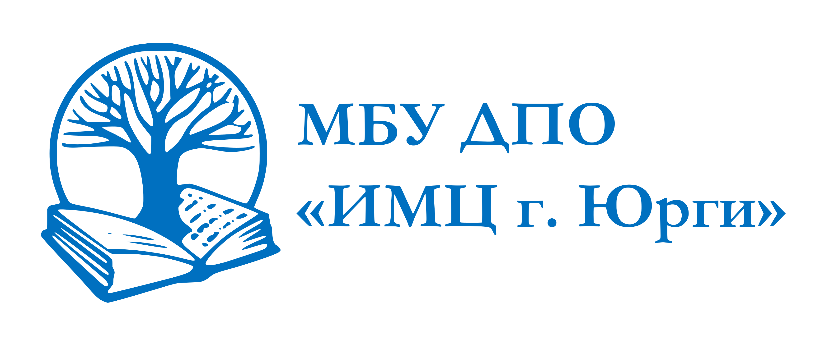 ПРИГЛАШАЕМ К СОТРУДНИЧЕСТВУ
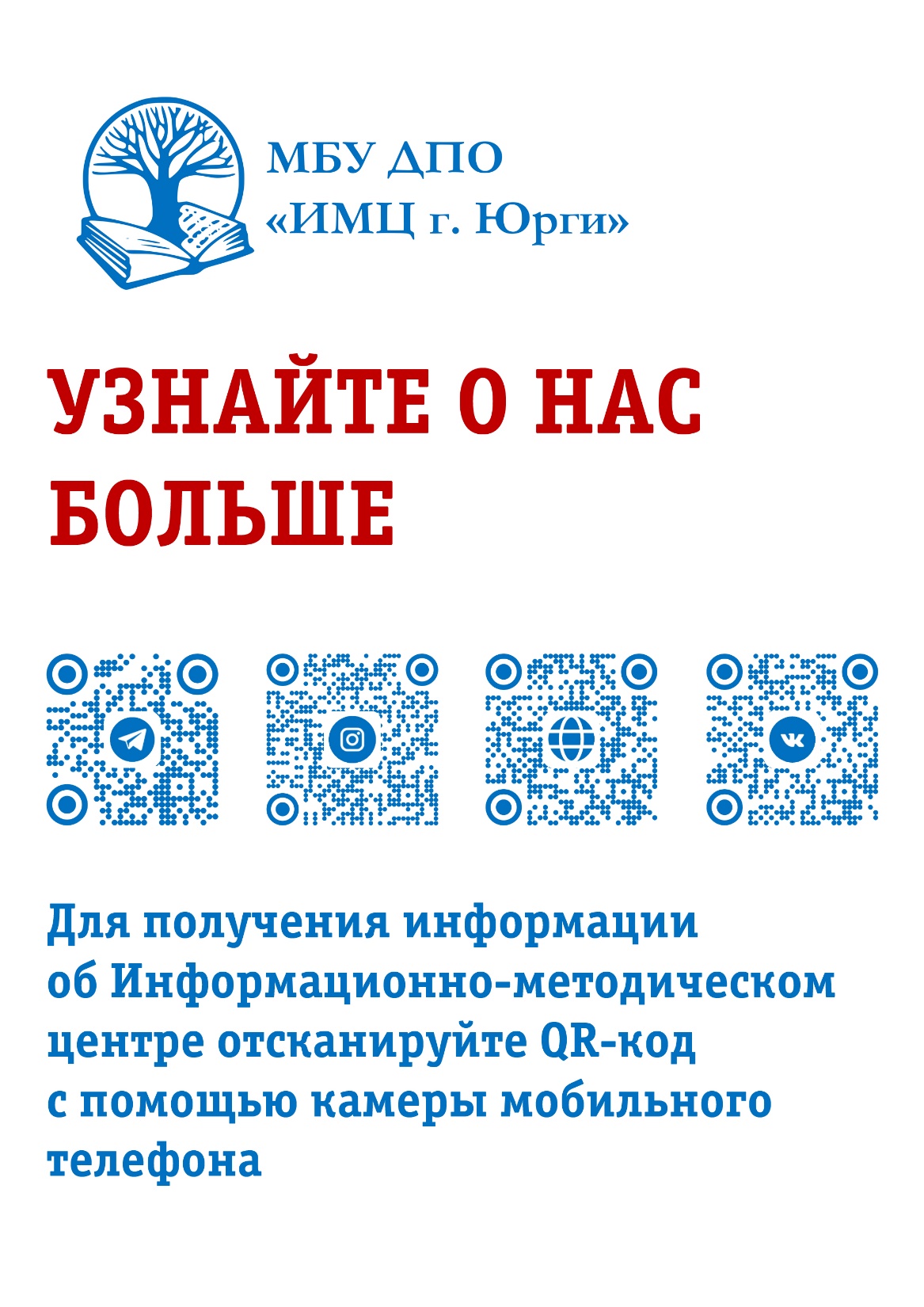